Utjecajna komunikacija
Predavačica: Mirjana Burić Moskaljov
Sveti Martin na Muri, 27. listopada 2017.
Zašto je povjerenicima sindikata to važno?
Podjele među djelatnicima škola
Ciljana skupina
Djelatnici škola
Vrijednosti
Vrijednosti
diferencijacija
SHU
Konkurencija
Komparativne prednosti
Snažna poruka ne dolazi od onoga
 što se kaže, već tko kaže.
Osobe koje utjecajno komuniciraju …
svojim komunikacijskim stilom pokazuju:
tko su (osbnost, stavove i vjerovanja)
što znaju (stručna znanja, sposobnosti i vještine)
kako rade (organiziranost, stil rada i motivacija)
Cilj utjecajne komunikacije
održati suradnički i pozitivan odnos 
zadobiti naklonost za svoje ideje
osigurati da se vaša poruka proslijedi drugima
Učinkovitost utjecajne komunikacije:
suglasnost
naklonost
sabotaža
prihvaćanje
neslaganje
„To je sjajna ideja, ja sam uz tebe.”
„Ideja nije loša, ako 
se složimo oko…”
„OK, slažem se, to je u redu.”
„Teško da 
to možemo napraviti.”
„Samo ti 
i dalje živi 
u nadi.”
Kako to postići?
U ODNOSU S DRUGIMA
aktivnim slušanjem sugovornika
usklađivanjem sa sugovornikom
umijećem vođenja razgovora
OSOBNO
usvajanjem pozitivnog stava  „ja sam OK, ti si OK”
usklađivanjem verbalne i neverbalne komunikacije
oblikovanjem jasne i razumljive poruke
korištenjem osobnih preferencija
Aktivno slušanje
Kako je nešto rečeno?
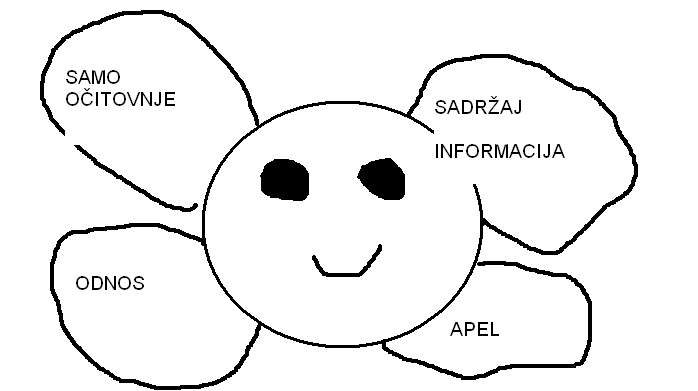 Što je rečeno?
Kako se ponaša prema meni?
Što želi od mene?
Komunikacijsko usklađivanje
Usklađivanje je tehnika za iskazivanje poštovanja i stvaranje međusobnog povjerenja.
Ljudi silno žele da su djela i ponašanje drugih slični njihovima. Taj efekt je neurološki utemeljen.
Usklađivanje nije slaganje - možemo biti usklađeni sa sugovornikom, a da se ne slažemo s njegovim tvrdnjama.
Kako vodimo razgovor?
Pitaj i 
facilitiraj
Reflektiraj
Parafraziraj 
Pojašnjavaj
Sažmi i
zaključi
Stavovi
ja sam OK, ti nisi OK 
ja nisam OK, ti si OK
ja nisam OK, ti nisi OK
nesvjesni stavovi
svjesni stav
ja sam OK, ti si OK
Kako komuniciramo?
subjektivna
 stvarnost
subjektivna
 stvarnost
Poruka
verbalna - neverbalna
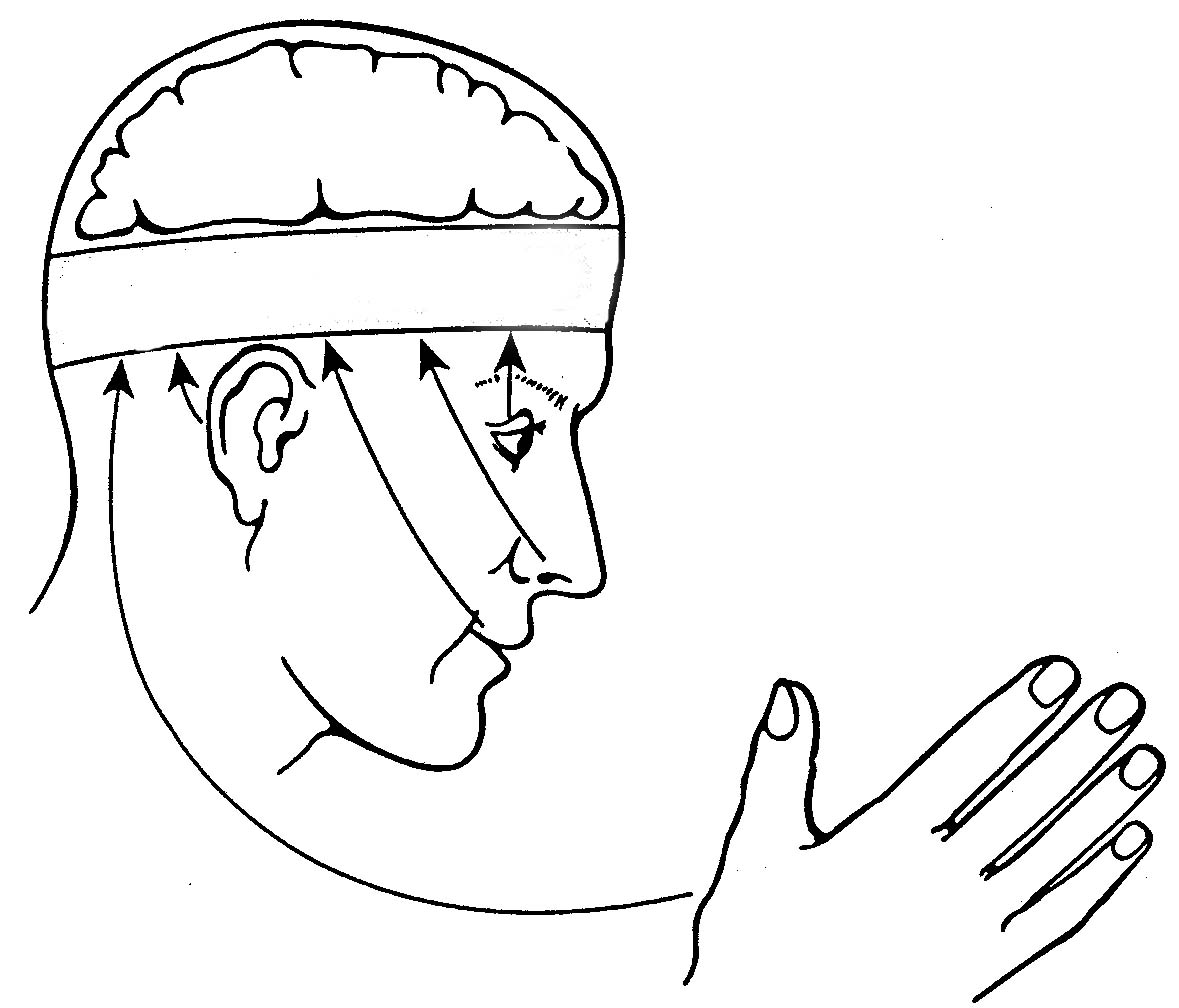 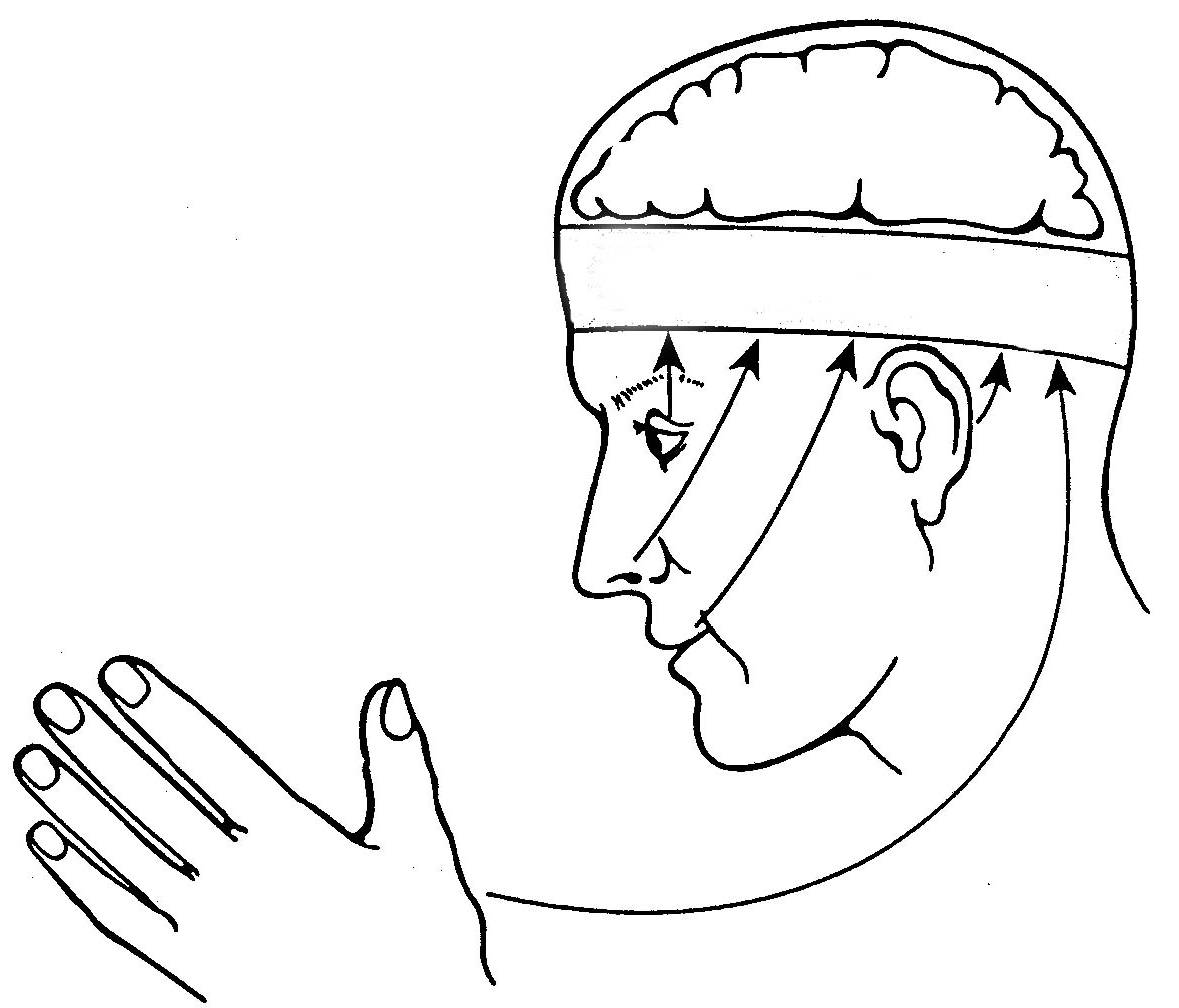 MAPA
VIZUALNI
AUDITIVNI
KINESTETIČKI
OLFAKTORNI
MAPA
FILTERI
FILTERI
kultura, stavovi, vrijednosti…
kultura, stavovi, vrijednosti...
Povratna informacija
SITUACIJA - OKRUŽENJE
Cilj verbalne komunikacije
Cilj neverbalne komunikacije
da zamijeni  
verbalnu poruku
da nadopuni  verbalnu poruku
da pomogne u            vođenju razgovora
da naglasi verbalne poruke
Tijelo u neverbalnoj komunikaciji
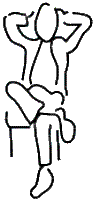 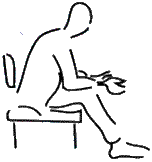 OTVORENI POLOŽAJ
DOMINANTAN
SURADNIČKI
PREMA NAPRIJED
PREMA NATRAG
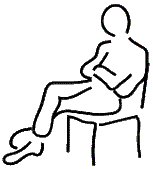 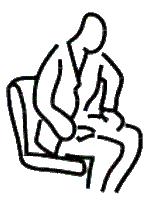 BOJAŽLJIV
RATOBORAN
ZATVORENI POLOŽAJ
Oblikovanje poruke
Molim vas, nemojte govoriti tako brzo.
   Molim vas, govorite malo polaganije.
Oblikovanje poruke
Oblikovanje poruke
Učinite poruku razumljivom!
Moje ime je jednostavnost:
pišem kratke rečenice i koristim poznate riječi. Stručne pojmove objasnim. Jasno opisujem stvari 
i govorim kao običan čovjek.
Moje ime je kompliciranost:
moje ime, koje je proturječna suprotnost upravo spomenutom, supsumira sve one stilističke karakteristike od iznimno složene rečenične konstrukcije, višestruke upotrebe tuđica, stručnih i ostalih ezoteričnih riječi, koje pridonose jezičnom obrascu na visokoj razini apstrakcije.
Oblikovanje poruke
Učinite poruku razumljivom!
Moje ime je povezanost:
činim sve kako bi se slušatelj snašao i zadržao pažnju. Sve što govorim je logički povezano, čini cjelinu i dolazi po redu. Jasno upozoravam na misaoni slijed, uzajamnu povezanost i naglašavam ono što je bitno.
Moje ime je nepovezanost:
govorim  jedno za drugim kako mi upravo padne na pamet. Izlaganje mi je nepregledno i ne kažem na početku o čemu želim govoriti. Mnoge rečenice nemaju uzajamnu vezu.
Oblikovanje poruke
Učinite poruku razumljivom!
Moje ime je sažetost:
mnogo informacija s malo riječi, kratko i 
jednostavno, ograničeno na ono bitno.
Moje ime je razvučenost:
mojim imenom su naznačene i moje osobine, dakle ona obilježja po kojima me je moguće prepoznati. Volim se služiti s mnogo riječi. Često se daleko zalijećem i objašnjavam stvar dugotrajno. Ponekad se udaljavam od teme ili dodirujem mnogo sporednih stvari. Kad se potpuno zanesem govorim o svemu i svačemu. Koristim ... bla, bla, bla ...
Oblikovanje poruke
Učinite poruku razumljivom!
Moje ime je dodatna stimulacija:
činim sve da u kuću unesem malo života. Gotovo sam sol u obavijesnoj juhi. Bez mene bi ona imala istu hranjivu vrijednost, ali sa mnom je ukusnija. A to, kako svi znamo, potiče probavu. Međutim, znam da bi prevelike količine mogle presoliti juhu.
Moje ime je odsutnost stimulacije:
odričem se svega što bi načinom prikaza moglo neki tekst učiniti zanimljivim i poticajnim kao šaljive primjedbe, oslovljavanje slušatelja, usporedbe itd. ... Oslanjam se na to da je sadržaj sam po sebi dovoljan.
OSOBNE PREFERENCIJE
ODNOS I POSTIGNUĆE
POSTIGNUĆE I MOĆ
MOĆ I ODNOS